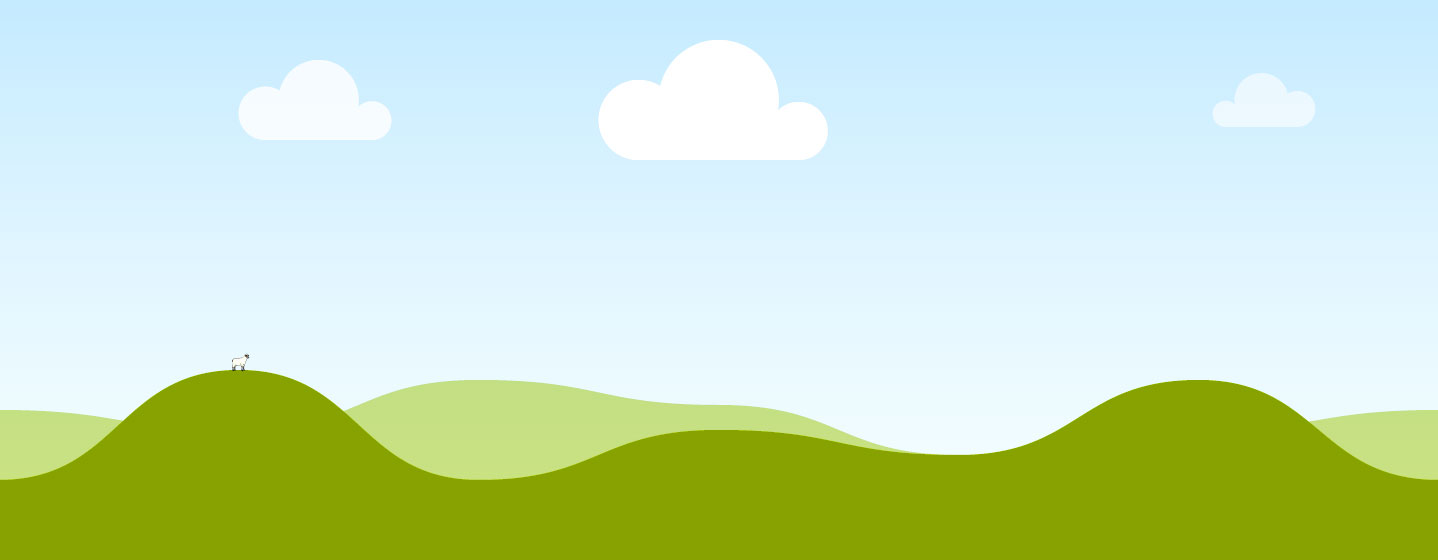 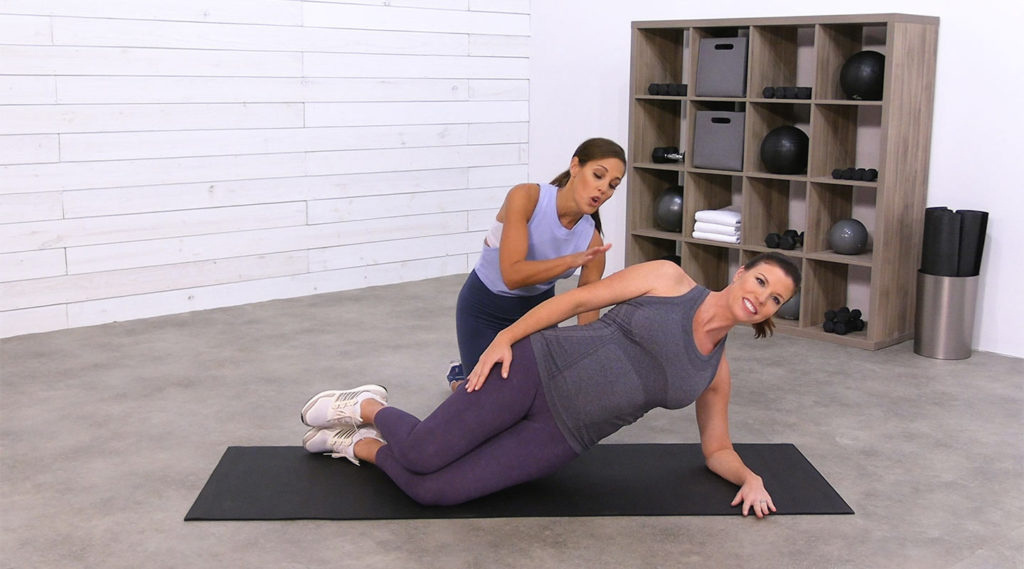 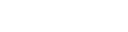 Lesson 5 - Health and safety
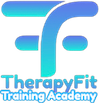 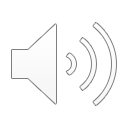 Learning objectives
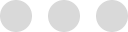 By the end of the lesson you will be able to:

Explain the process of pre-activity screening and informed consent for pre and postnatal clients
Describe how to develop an effective working relationship with a pre or postnatal client 
Identify the information to be collected by a fitness professional 
Describe how to interpret the information gathered, and how to respond 
Explain the process of referral
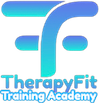 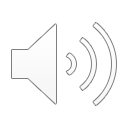 Learning objectives
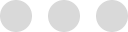 By the end of the lesson you will be able to:

Describe the legal and ethical responsibilities regarding screening, recording information, record-keeping and client confidentiality
List credible sources of information when working with pre and postnatal clients
Identify support services that are available to pre and postnatal women
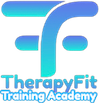 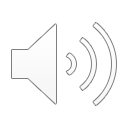 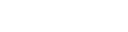 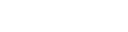 The stages of pregnancy

Activity
Discuss and note down the purpose of pre-activity screening and informed consent for pre and postnatal clients.
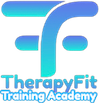 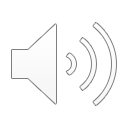 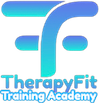 Pre-activity screening
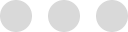 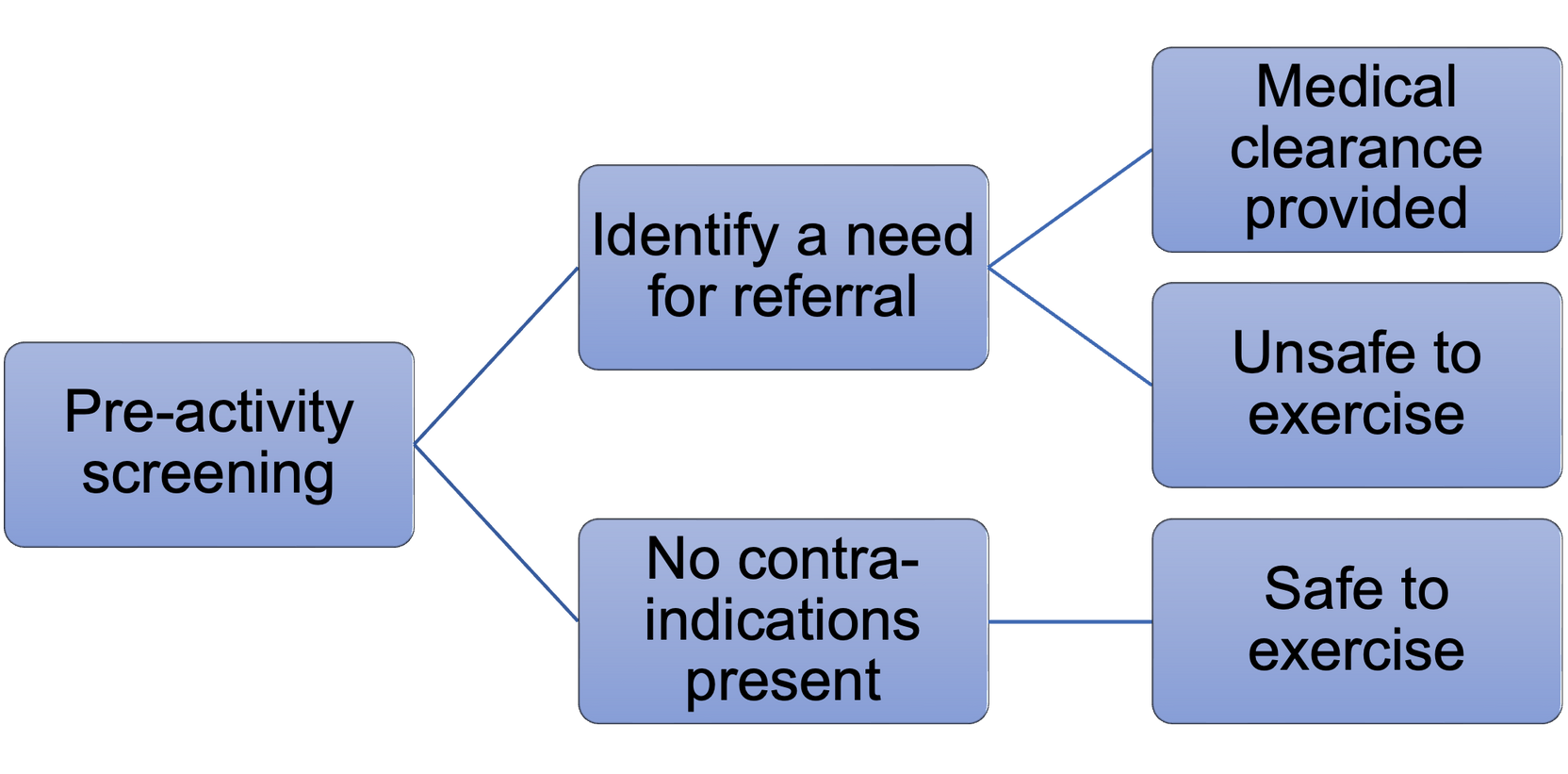 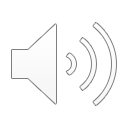 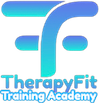 Legal and ethical responsibilities
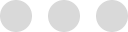 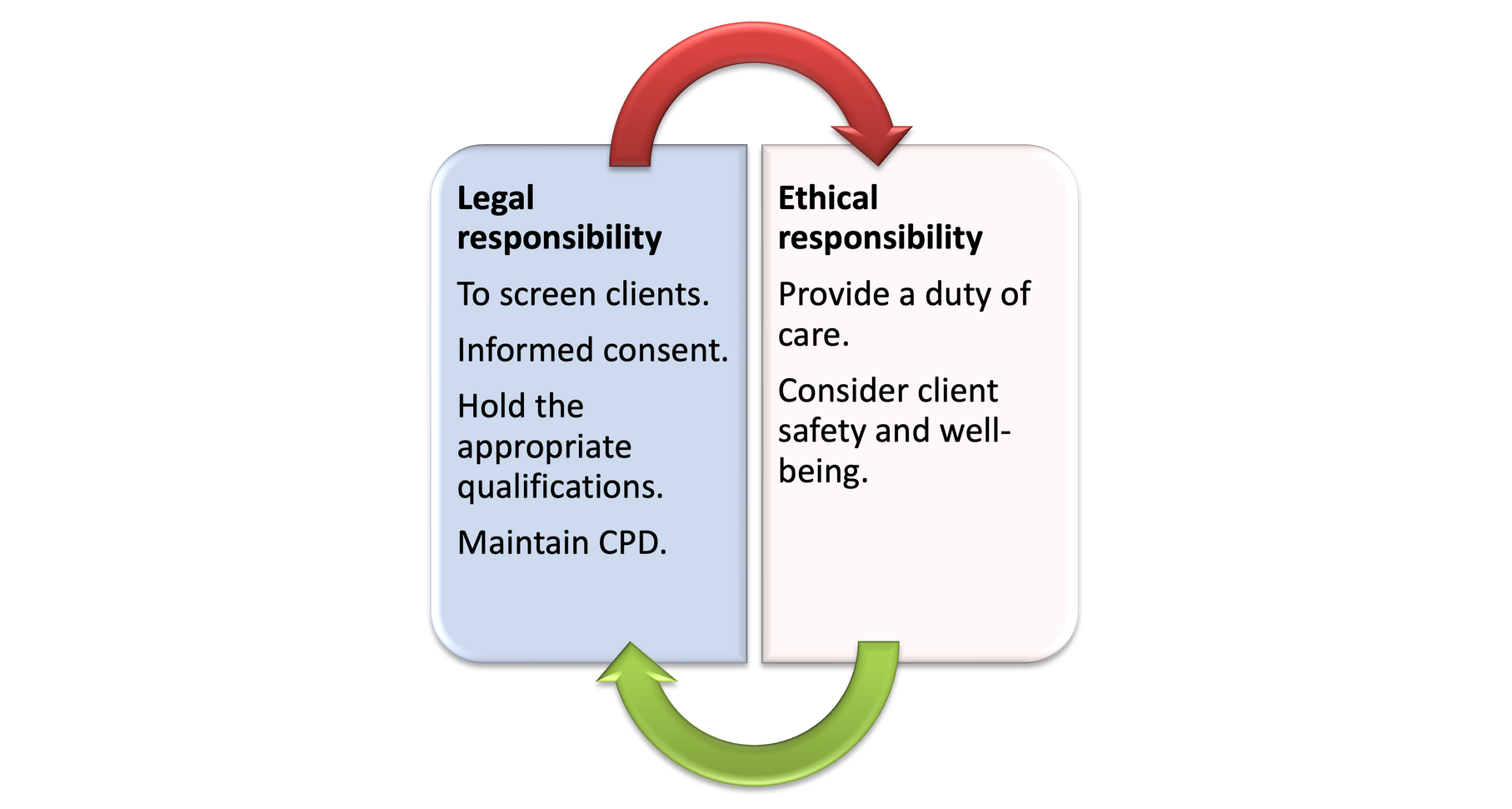 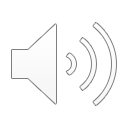 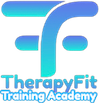 PARQ
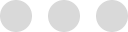 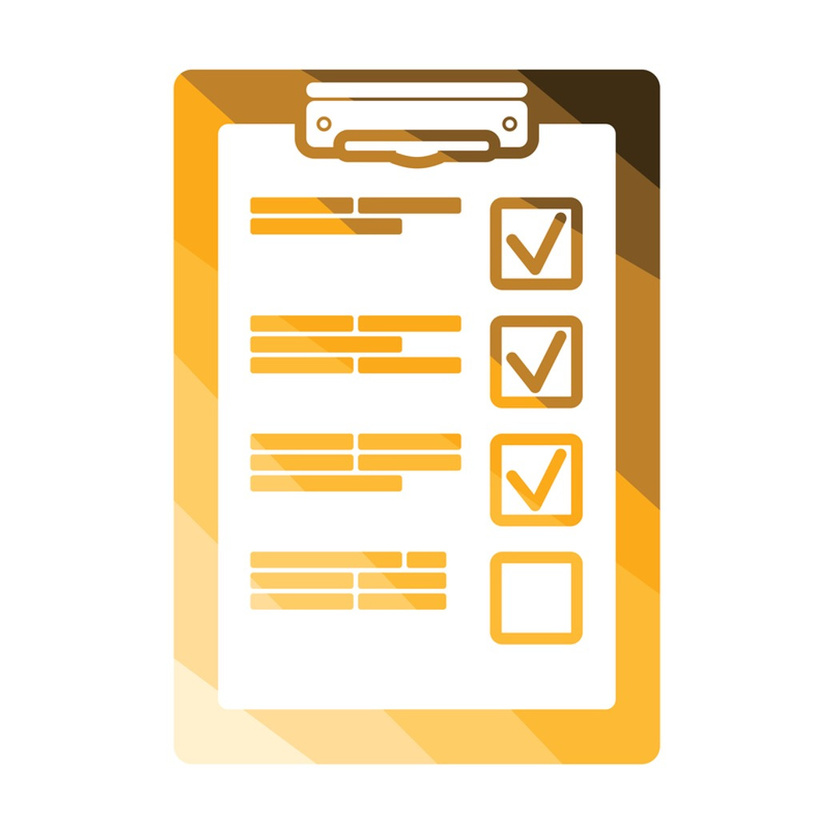 Governs the advice and guidance offered to clients.

Influences the design of a programme of physical activity, including the frequency, intensity, time and type.

Maximises the benefit of exercise in relation to the client’s goals.

Minimises any potential risk of exercise.

Identifies any need to delay exercise or refer to a medical professional.
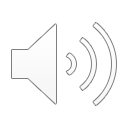 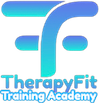 Signed informed consent
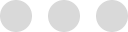 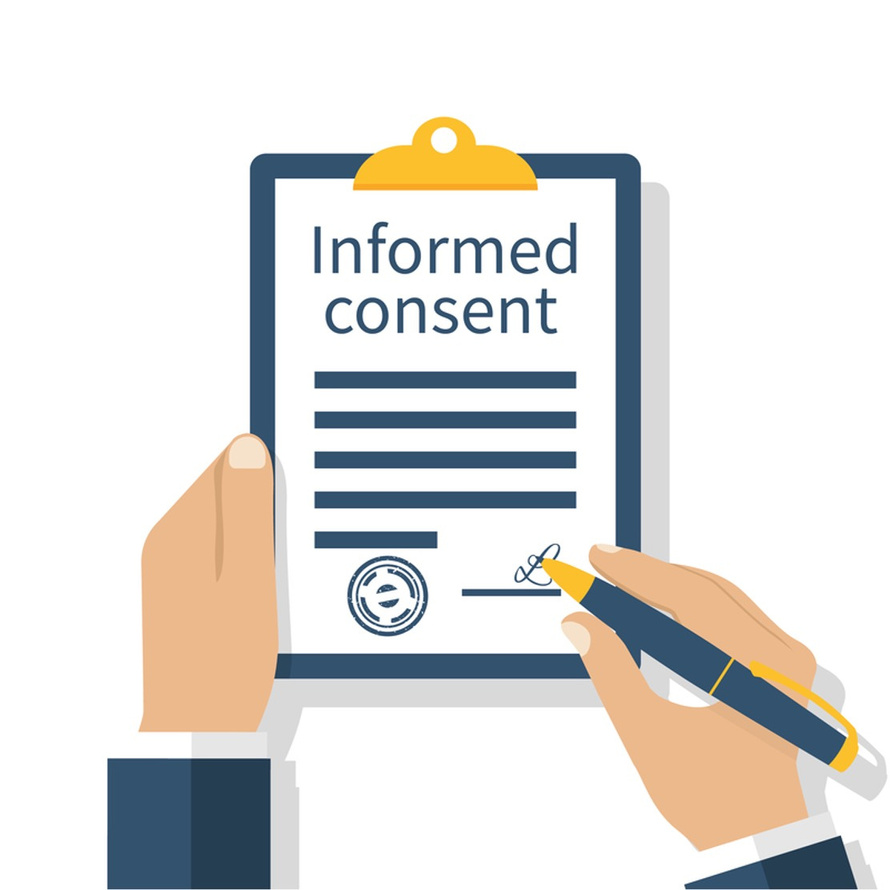 What is being proposed and the rationale behind the exercise programme.

The benefits of the proposed exercise programme.

The risks of the proposed exercise programme.

The responsibilities of everyone involved.
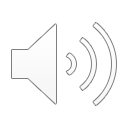 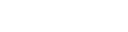 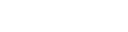 Developing an effective working relationship

Activity
Share a memory of when they ‘got on’ with someone straight away, and explain why they got on so well.
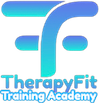 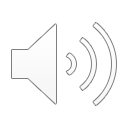 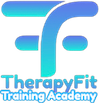 Building and maintaining a rapport
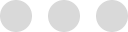 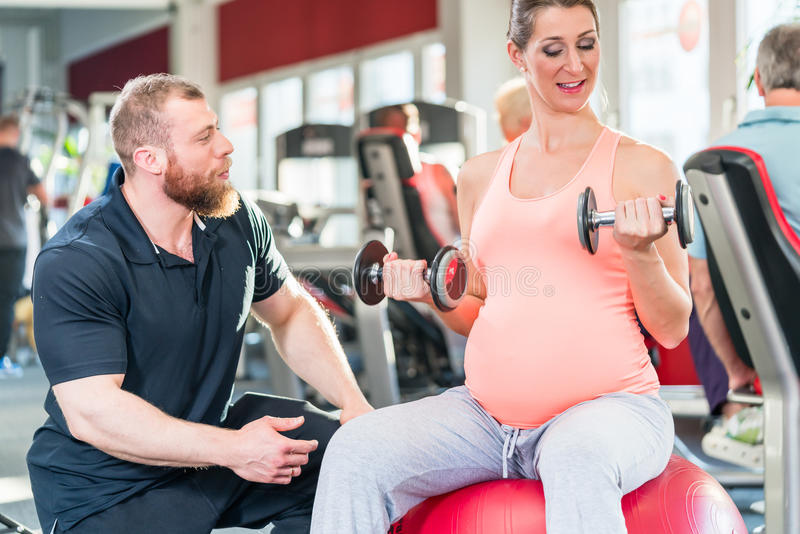 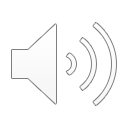 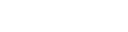 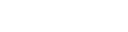 Information to be gathered

Activity
Discuss and note down the information to be gathered when working with pre and postnatal clients, and how to interpret that information.
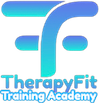 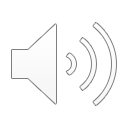 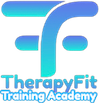 Information to be gathered
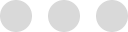 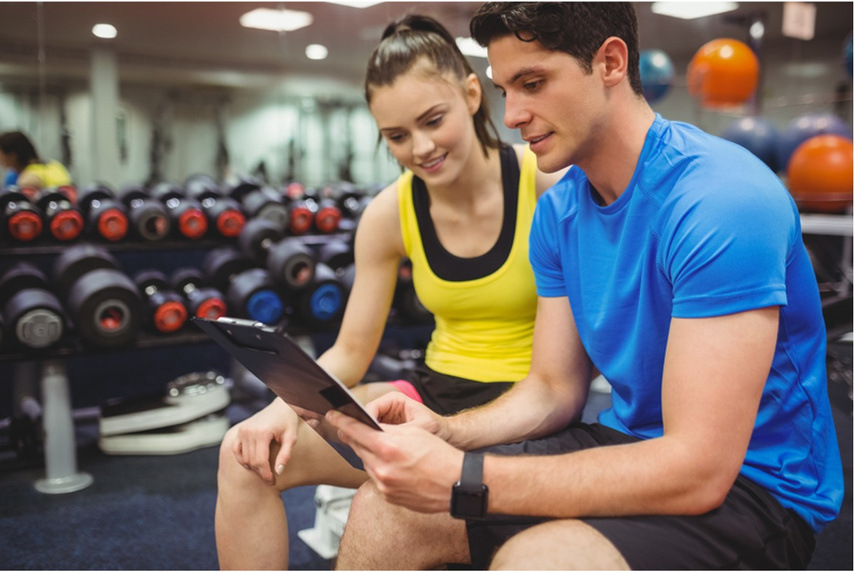 postnatal check should be performed by a medical professional six weeks after delivery. At this point the ‘all clear’ can be given to participate in exercise. However, a medical professional does not usually perform a Rec Check.
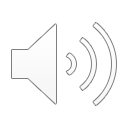 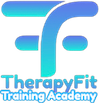 Functional fitness tests
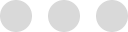 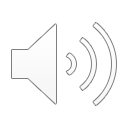 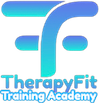 Types of delivery
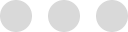 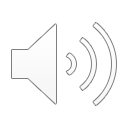 The referral process and confidentiality
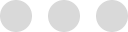 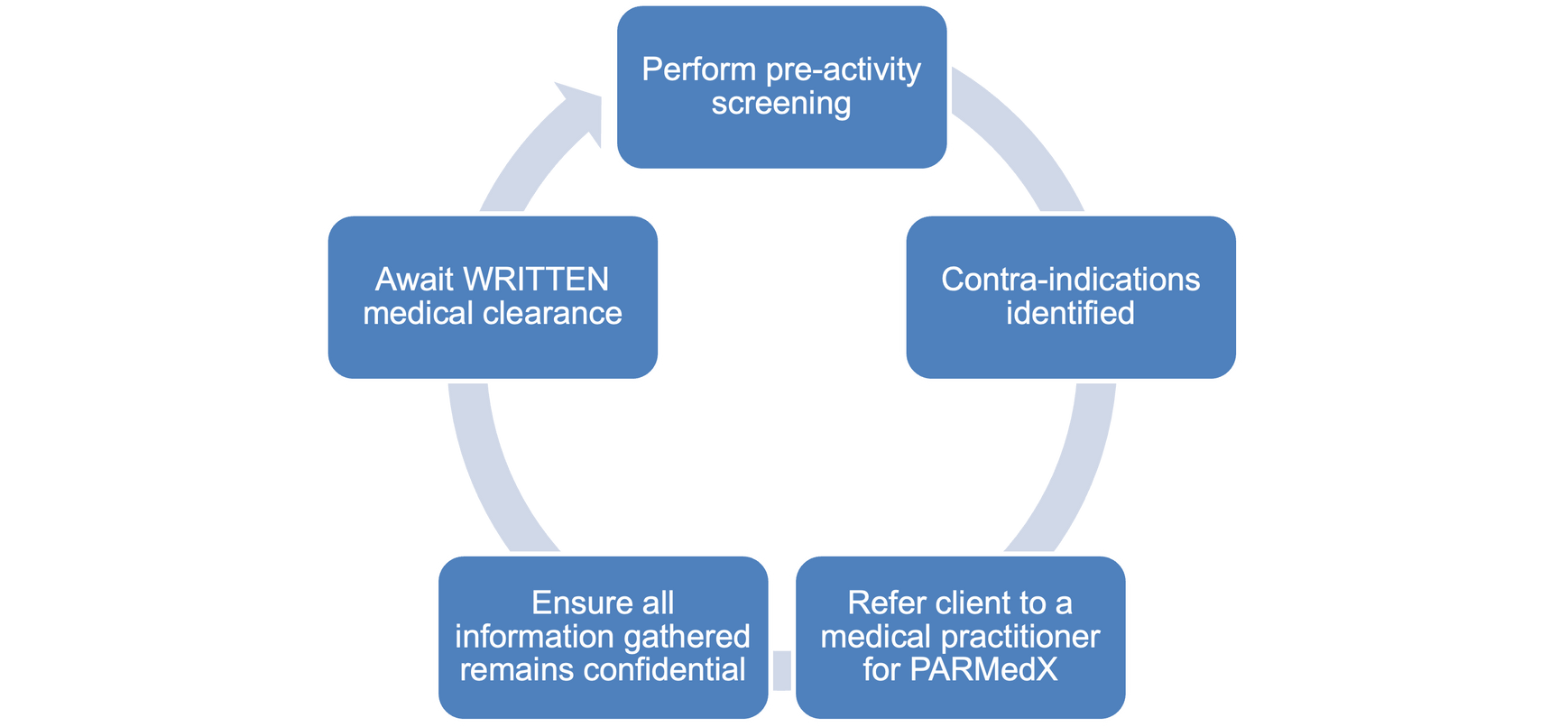 Clients with medical conditions need supervised exercise sessions with a suitably qualified L3 exercise referral instructor or a Level 4 specialist instructor.
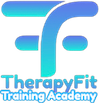 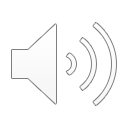 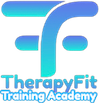 Credible sources of information - CRAPP
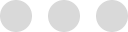 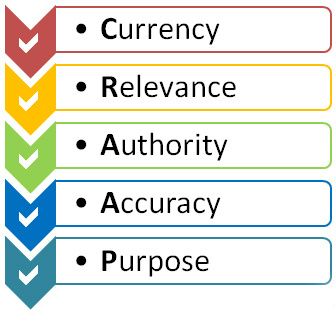 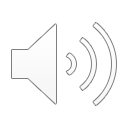 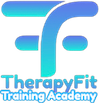 Credible sources of information
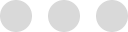 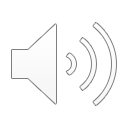 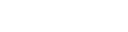 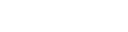 Support services

Activity
Research and note down the purpose of each of the following:
•NHS.
•PANDAS.
•BLISS.
•SANDS.
•Kicks Count.
Children's centres.
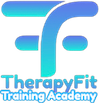 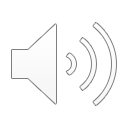 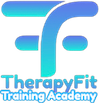 Support services
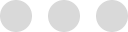 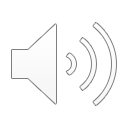 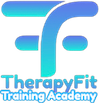 Support services
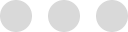 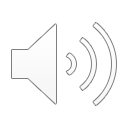 Learning review
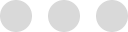 Can you now:

Explain the process of pre-activity screening and informed consent for pre and postnatal clients?
Describe how to develop an effective working relationship with a pre or postnatal client? 
Identify the information to be collected by a fitness professional? 
Describe how to interpret information gathered, and how to respond? 
Explain the process of referral?
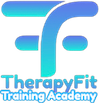 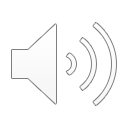 Learning review
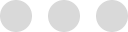 Can you now:

Describe the legal and ethical responsibilities regarding screening, recording information, record-keeping and client confidentiality?
List credible sources of information when working with pre and postnatal clients?
Identify support services that are available to pre and postnatal women?
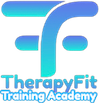 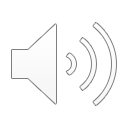